Cognitive Learning
Unit 5 – Learning Theory
Insight Learning
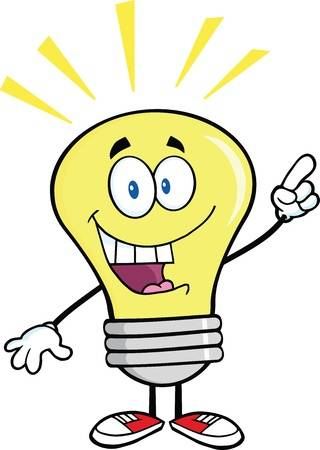 Essentially, Insight Learning is Ruminating on a problem and then a relatively sudden solution comes to mind. 
Wolfgang Kohler, Chimps, 1920s, hard to reach snacks… 
Kohler argued that the chimps, after a period of trial and error, would reflect and then appear to “get” a solution

…escape rooms? 
…other examples?
Latent Learning
Latent Learning is learning that has been acquired but is not demonstrated until the subject is reinforced for doing so. 
Remains hidden until there is a need to use it 
Edward Tolman, rats & mazes, cognitive maps 
Rats learned by roaming the maze

Cognitive Maps – mental map of physical area 
What mental maps do you have in your head?
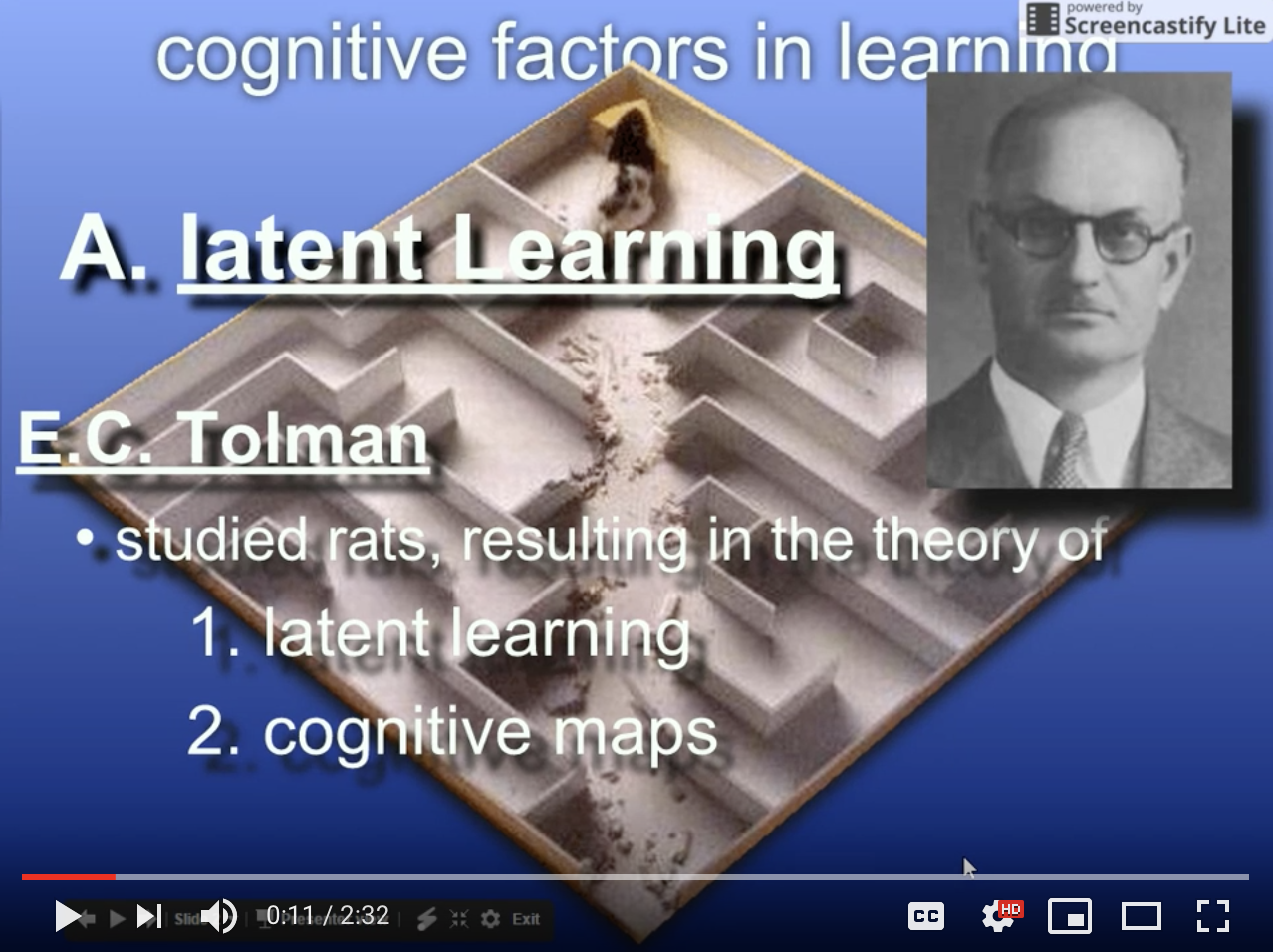 Other Terms
Learned Helplessness – When a person repeatedly fails at something and gives up or loses confidence (dogs being shocked).
Learn that no matter what you do you fail, so you give up or do not have any confidence. 
Is a possible explanation for depression.
Transfer of Learning
Positive Transfer of Learning – knowing how to do one thing aids in learning how to do another…
Musical Instruments? 
Guitar  Bass  banjo  Ukulele 

Negative Transfer of Learning - knowing how to do one thing impedes learning how to do another…
Can you think of examples?